Informacja o stanie realizacji zadań oświatowych w roku szkolnym 2018/2019
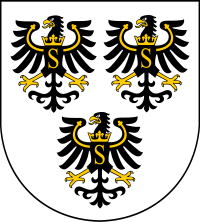 Gołdap, październik 2019
Obowiązek sporządzania i przedstawienia niniejszej informacji Radzie Powiatuwynika z dyspozycji art. 11 ust. 7ustawy z dnia 14 grudnia 2016 r. - Prawo oświatowe (Dz. U. z 2019 r., poz. 1148)
Akty prawne określające zadania oświatowe powiatu:
ustawa o samorządzie powiatowym 
(Dz. U. z 2019 r., poz. 511)  ustawa Karta Nauczyciela 
(Dz. U. z 2018r., poz. 967)
ustawa Prawo Oświatowe
(Dz. U. z 2019 r., poz. 1148)
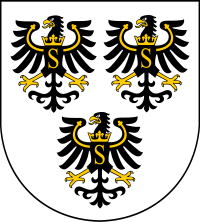 W roku szkolnym 2017/2018
 Powiat Gołdapski był organem prowadzącym dla:
Liczba uczniów w szkołach
Nauczyciele w podziale na stopnie awansu zawodowego
Etaty przeliczeniowe ogółem w szkołach i placówkach
Wysokość subwencji oświatowej
Skala porównawcza dla powiatu
Wydatki szkół
W tym dodatki
Dotacje dla szkoły niepublicznej
Stypendium starosty
Dwóch uczniów szkół ponadpodstawowych otrzymało na rok szkolny 2018/2019 Stypendium Starosty Gołdapskiego. Starosta docenił najlepszych uczniów z Liceum Ogólnokształcącego im. Jana Pawła II w Gołdapi oraz Zespołu Szkół Zawodowych w Gołdapi.
Realizowane projekty i pozyskane środki
POŁĄCZENIE DO OSE
Dyrektorzy szkół, podpisali umowy na bezpłatny Internet w ramach projektu Ministra Cyfryzacji – 100Mb/s na stulecie odzyskania Niepodległości. Zgodnie z Ustawą o Ogólnopolskiej Sieci Edukacyjnej, którą uchwalił Sejm Rzeczypospolitej Polskiej w dniu 27 października 2017 r. szkoły otrzymały możliwość bezpłatnego dostępu do szerokopasmowego Internetu oraz usług bezpieczeństwa teleinformatycznego. Rolę Operatora OSE powierzono Państwowemu Instytutowi Badawczemu NASK. 
REALIZOWANE PROJEKTY
 „M jak matma” został złożony w odpowiedzi na konkurs RPWM.02.02.01-IZ.00-28-001/17 - Działanie 2.2. Podniesienie jakości oferty edukacyjnej ukierunkowanej na rozwój kompetencji kluczowych uczniów, Poddziałanie 2.2.1. Podniesienie jakości oferty edukacyjnej ukierunkowanej na rozwój kompetencji kluczowych uczniów – projekty konkursowe w ramach Regionalnego Program Operacyjny Województwa Warmińsko-Mazurskiego na lata 2014-2020. Wartość projektu wynosi ogółem 258 857,68 zł, wkład własny Powiatu Gołdapskiego 12 942,89 zł. Beneficjentem projektu jest Powiat Gołdapski, jednostką realizującą będzie Zespół Szkół Zawodowych w Gołdapi. Umowa została podpisana 30 lipca br. Projekt realizowany będzie w okresie od 01 sierpnia 2018 r. do 30 czerwca 2020 r. 
Kwalifikacje drogą do sukcesu  - jest realizowany w okresie od 01.09.2018 do 31.08.2020 r. na podstawie Umowy o dofinansowanie realizacji projektu numer RPWM.02.04.01-28-0035/18-00 z dnia 3 sierpnia 2018 r. Współfinansowany jest z Europejskiego Funduszu Społecznego w ramach Regionalnego Programu Operacyjnego Województwa Warmińsko-Mazurskiego na lata 2014-2020 Oś priorytetowa 2: Kadry dla gospodarki, Działanie 2.4: Rozwój kształcenia i szkolenia zawodowego, Poddziałanie 2.4.1: Rozwój kształcenia i szkolenia zawodowego – projekty konkursowe. Celem głównym projektu jest zwiększenie atrakcyjności zawodowej uczniów ZSZ w Gołdapi w okresie 09.2018-08.2020 poprzez współpracę szkoły z przedsiębiorstwami/pracodawcami w zakresie realizacji staży i praktyk zawodowych oraz realizacji kursów zawodowych powiązanych z profilem kształcenia uczniów oraz odbywaną praktyką/stażem. Wartość projektu wynosi ogółem 1 910 166,89 zł, wkład własny Powiatu Gołdapskiego to wstępnie 191 016,70 zł.
Realizowane projekty i pozyskane środki
AKTYWNA TABLICA - w odpowiedzi na kolejną edycję Rządowego programu rozwijania szkolnej infrastruktury oraz kompetencji uczniów i nauczycieli w zakresie technologii informacyjno-komunikacyjnych – „Aktywna tablica”, realizowanego w latach 2017-2019, złożony został wniosek o zakup pomocy dydaktycznych do ZPEW na kwotę 14.000,00 zł. Wkład własny powiatu wyniósł 3 000,00 zł. 
PODRĘCZNIKI DLA ZPEW – dotacja celowa w 2018 r. z budżetu państwa na wyposażenie szkół w podręczniki, materiały edukacyjne i materiały ćwiczeniowe w 2018 roku na podstawie rozporządzenia Ministra Edukacji Narodowej z dnia 21 marca 2018 r. w sprawie udzielania dotacji celowej na wyposażenie szkół w podręczniki, materiały edukacyjne i materiały ćwiczeniowe w 2018 r. na kwotę 9.690,05 zł
PROGRAM RZĄDOWY „Za życiem” – dotacja z programu kompleksowego wsparcia dla rodzin „Za życiem” realizowanego przez Zespół Placówek Edukacyjno-Wychowawczych w Gołdapi. Na realizację zadań z zakresu administracji rządowej:
1)	przygotowania i utrzymania miejsca w bursach lub internatach dla uczennic w ciąży (zadanie 1.5 Priorytet I: Wsparcie dla kobiet w ciąży i ich rodzin),
zapewnienia realizacji zadań wiodącego ośrodka koordynacyjno-rehabilitacyjno-opiekuńczego na obszarze powiatu oraz doposażenie placówki pełniącej funkcję tego ośrodka (zadanie 2.4 Priorytet II: Wczesne wspomaganie rozwoju dziecka i jego rodziny)
Kwota na 2018r. 172.500,00 zł
ŚRODKI Z REZERWY OŚWIATOWEJ - z tytułu dofinansowania wyposażenia w pomoce dydaktyczne niezbędne do realizacji podstawy programowej z przedmiotów przyrodniczych w szkołach podstawowych na kwotę 27.144 zł. 
Środki przeznaczone na dofinansowane zadań w zakresie wychowania przedszkolnego - 11.224,00 zł.
Wyniki egzaminu ÓSMOKLASISTY
Średni wynik egzaminu w ZPEW – 35,4 %
Wyniki egzaminu maturalnego w powiecie
Populacja zdających egzamin w 2019 roku
Wyniki egzaminu maturalnego przeprowadzonego w maju i czerwcu 2019 r.
Wyniki egzaminu maturalnego przeprowadzonego w sierpniu 2019 r.
Zdawalność egzaminu maturalnego w powiecie
Wyniki egzaminu zawodowego
Egzamin potwierdzający kwalifikacje w zawodzie - technikum
a) styczeń-luty 2019
b) czerwiec-lipiec 2019
Egzamin potwierdzający kwalifikacje w zawodzie  Zasadnicza szkoła zawodowa
a) czerwiec-lipiec 2019
Dziękuję za uwagę …